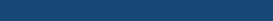 IMPLEMENTACIÓN DE LA 
LEY 1801 DE 2016:

                          CÓDIGO NACIONAL
    DE POLICÍA Y CONVIVENCIA
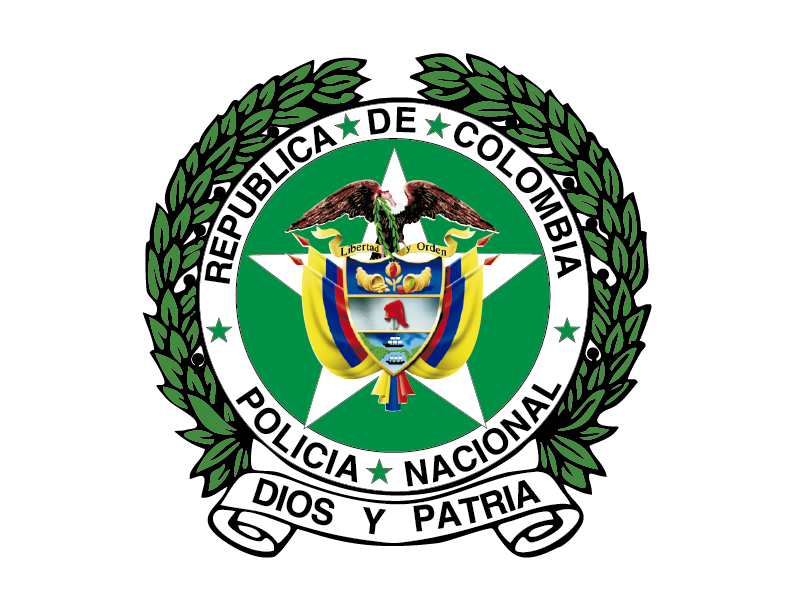 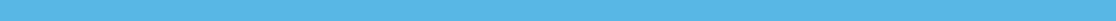 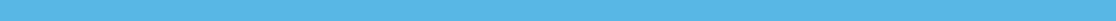 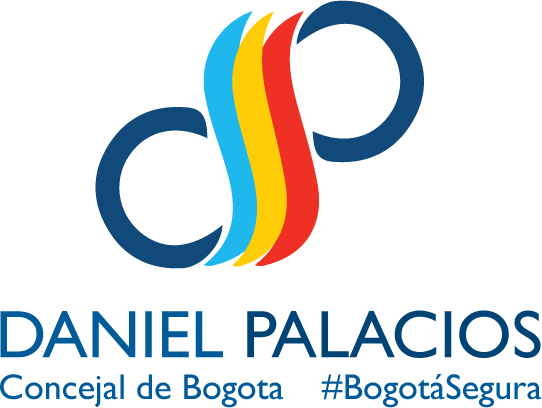 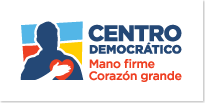 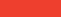 COMPETENCIA DEL
 CONCEJO DE BOGOTÁ
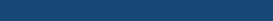 LEY 1801 - Art. 12.- Poder Subsidiario de Policía

Las asambleas departamentales y el Concejo Distrital de Bogotá, dentro de su respectivo ámbito territorial, ejercen un poder subsidiario de policía para dictar normas en materias que no sean de reserva legal, en el marco de la Constitución y la Ley. 

Parágrafo1. El Concejo Distrital de Bogotá podrá establecer formas de control policial sobre las normas de ordenamiento territorial, usos del suelo y defensa del patrimonio ecológico y cultural. 

Parágrafo2. Las normas de policía y convivencia expedidas por el Concejo del Distrito Capital de Bogotá no están subordinadas a las ordenanzas.
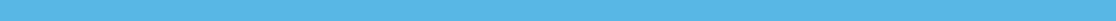 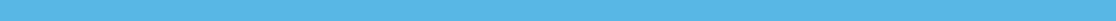 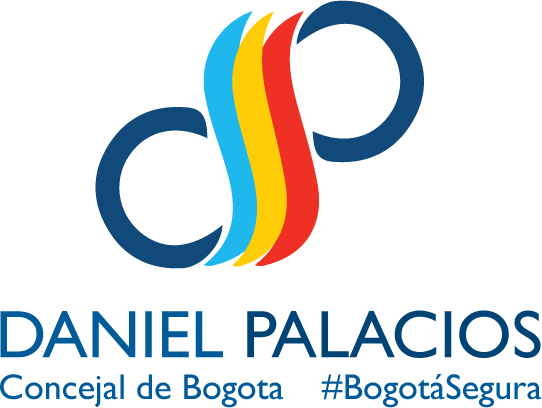 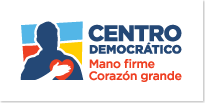 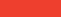 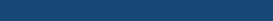 PIE DE FUERZA EN 
BOGOTÁ D.C
En Bogotá hay 17.275 Policías de los cuales hay 8.412 adscritos al plan cuadrantes.
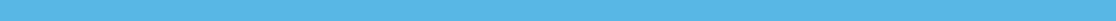 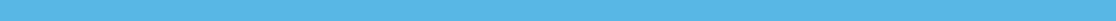 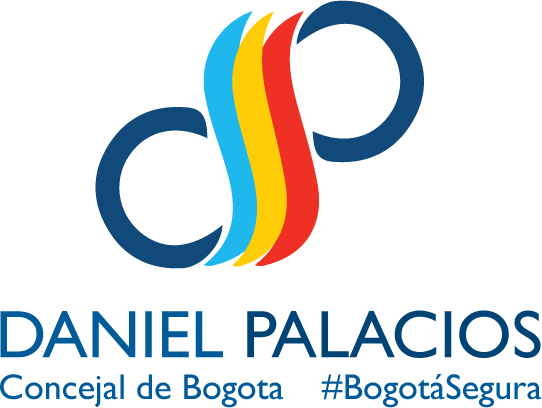 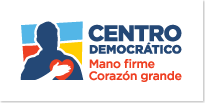 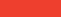 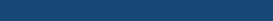 COMPORTAMIENTOS PRIORIZADOS 
EN BOGOTÁ D.C
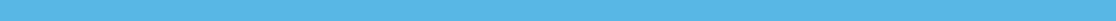 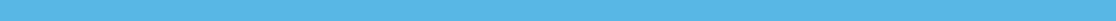 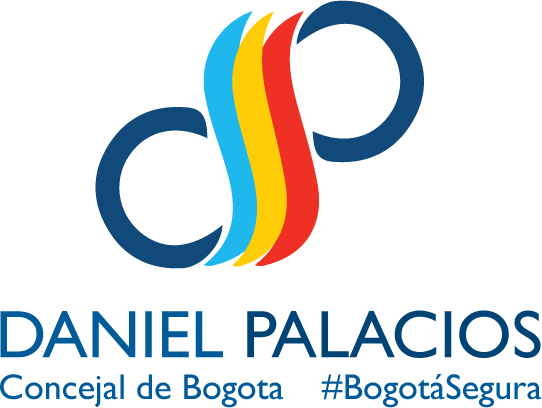 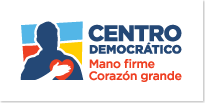 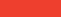 AUTORIDADES DE POLICÍA
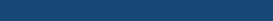 ¿Quiénes son autoridades de Policía?

El Presidente de la República.

2. Los gobernadores.

3. Los Alcaldes Distritales o Municipales.

4. Los inspectores de Policía y los corregidores.

5. Las autoridades especiales de Policía en salud, seguridad, ambiente, minería, ordenamiento territorial, protección al patrimonio cultural, planeación, vivienda y espacio público y las demás que determinen la ley, las ordenanzas y los acuerdos.

6. Los comandantes de estación, subestación y de centro de atención inmediata de Policía y demás personal uniformado de la Policía Nacional.
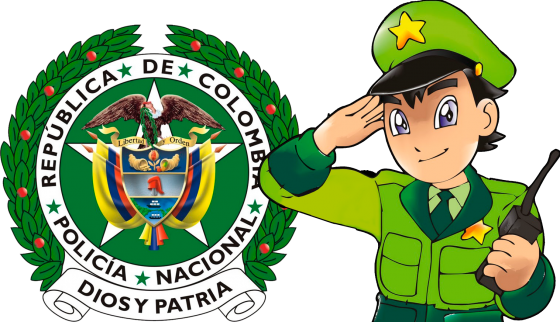 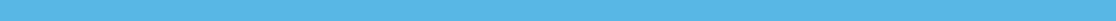 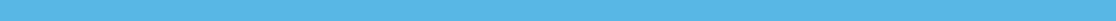 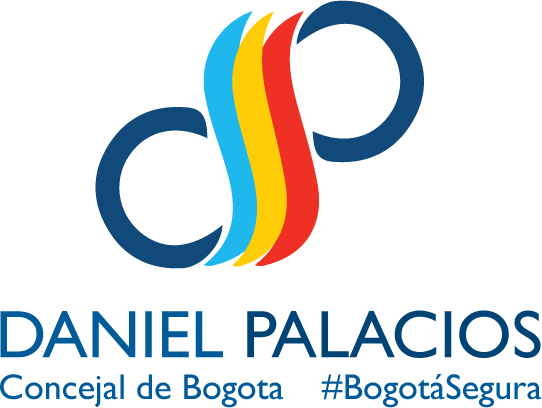 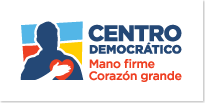 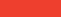 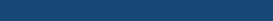 INSPECTORES DE POLICÍA
EN BOGOTÁ D.C
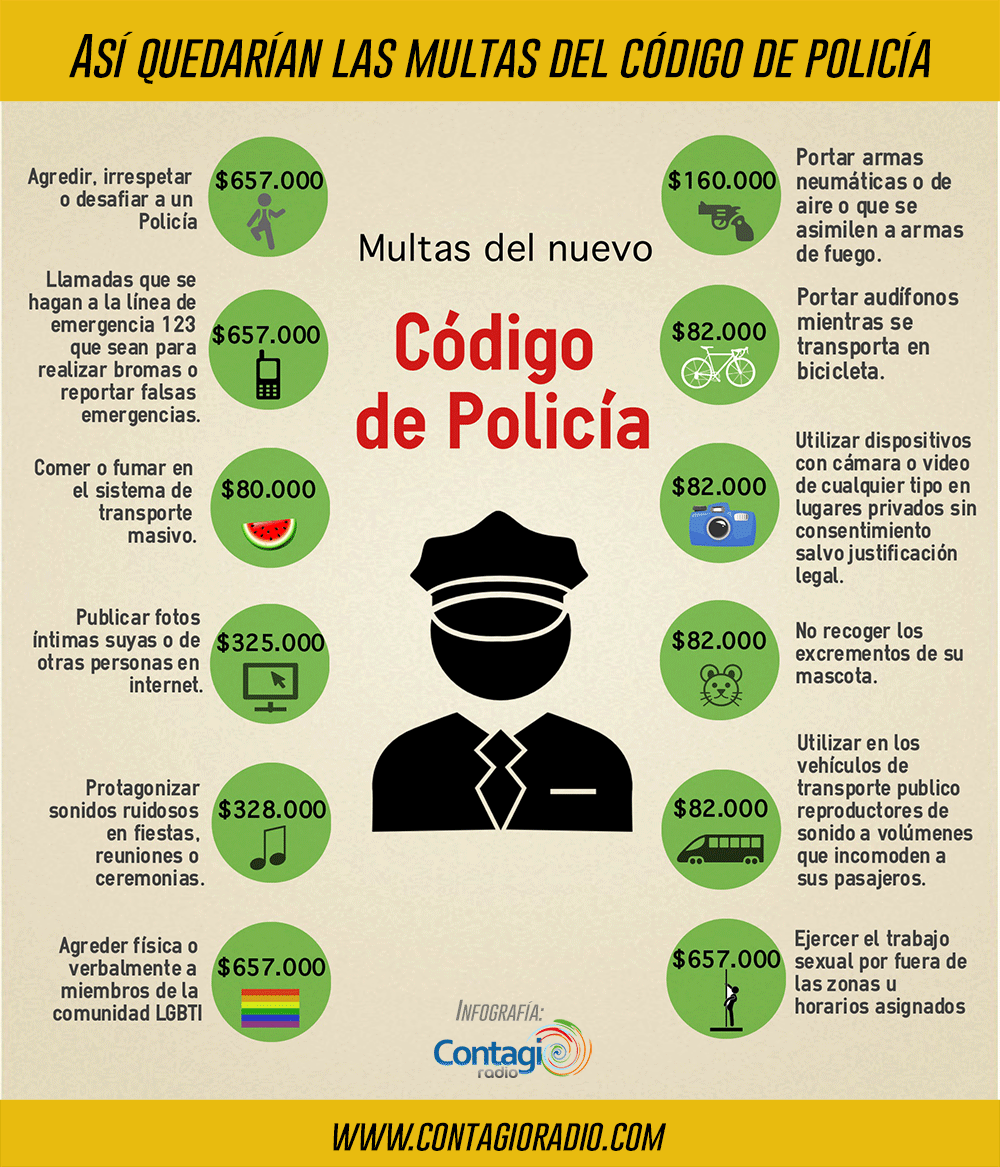 El coronel Hernán Alonso Meneses, jefe jurídico de la Policía Metropolitana de Bogotá, aseguró que “los uniformados no pueden poner multas a los ciudadanos, pues es función única de los inspectores de Policía.”
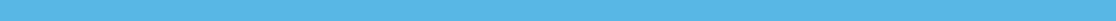 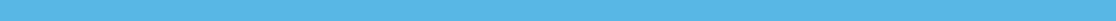 Mayo de 2017 – 64 inspectores de Policía en Bogotá
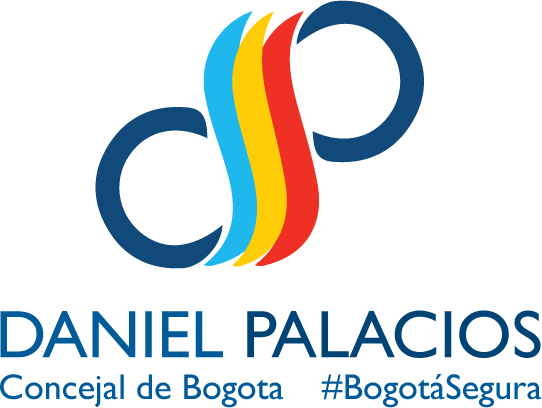 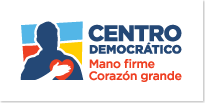 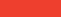 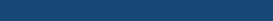 SEGUNDA INSTANCIA
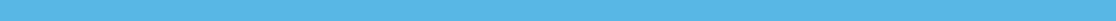 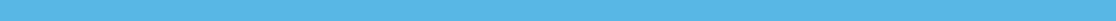 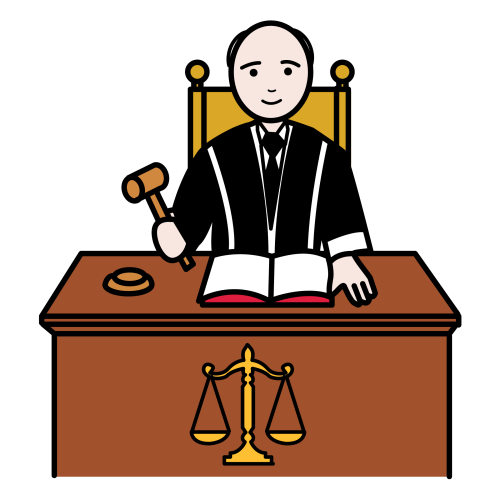 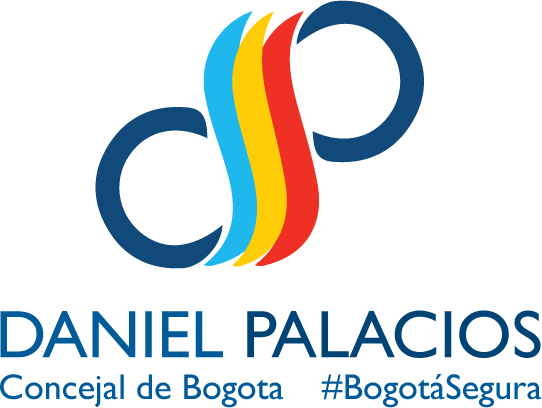 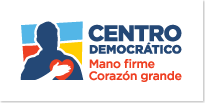 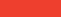 CONSEJO DE JUSTICIA
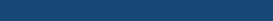 ACUERDO 79 DE 2003
Art 189.- “máximo organismo de administración de justicia policiva en el Distrito Capital”
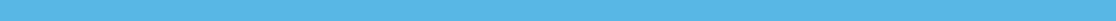 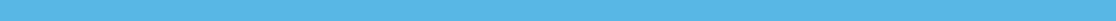 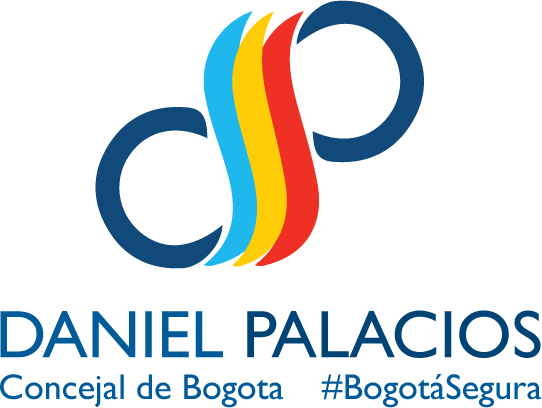 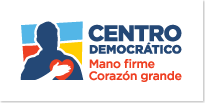 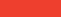 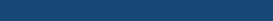 SITUACIÓN JURÍDICA DEL CÓDIGO DE POLICÍA DE BOGOTÁ D.C.
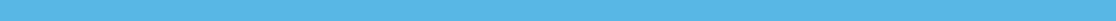 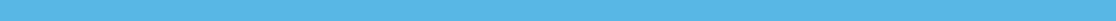 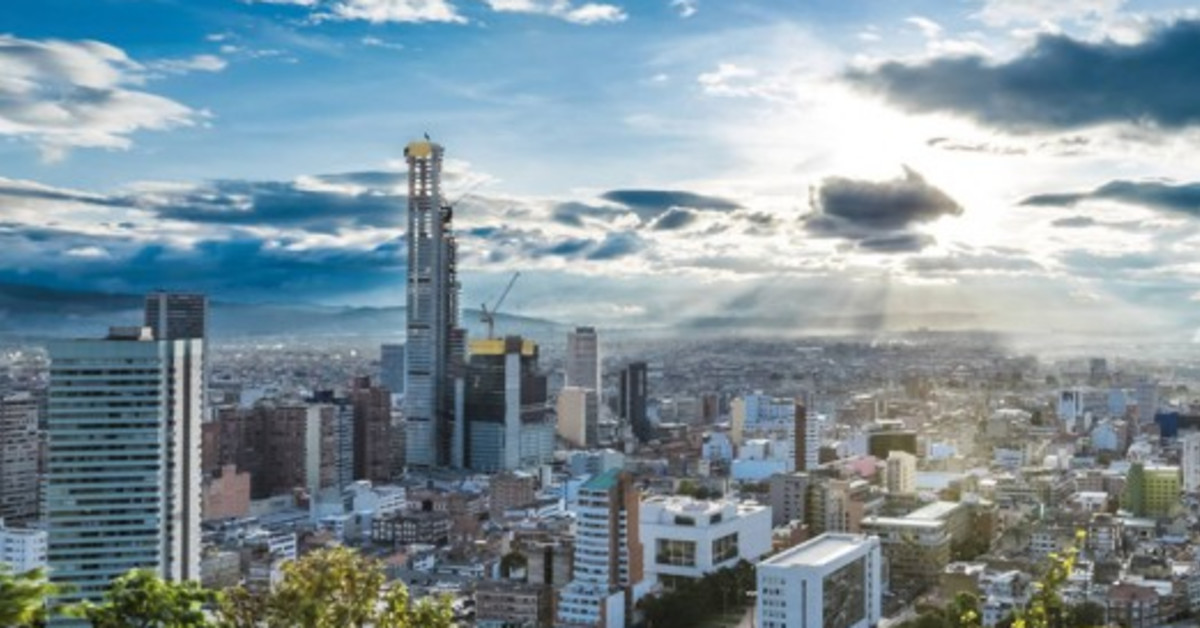 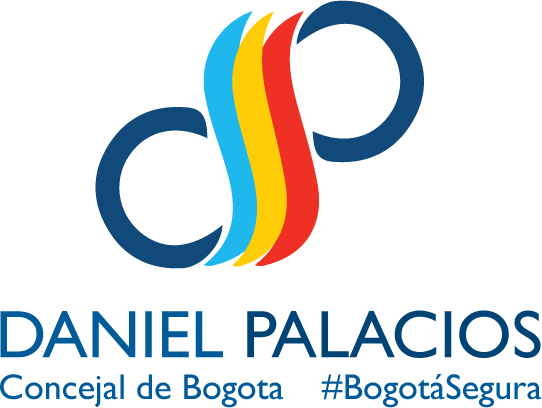 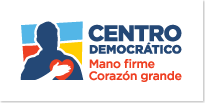 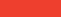 CONCLUSIONES
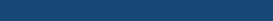 El Gobierno Nacional debe reglamentar los Consejos de Seguridad y Convivencia contemplados en el art. 19 de la Ley 1801/2016, a fin de generar los mecanismos de coordinación interinstitucional para prevenir y enfrentar los fenómenos que atentan contra la seguridad y la convivencia. 

Deben contar con la participación de todas la autoridades políticas, militares y gubernamentales; en todos los ámbitos: nacional, departamental, regional, distrital, municipal y metropolitano.
 
Estos Consejos deben estar orientados a analizar los fenómenos que afectan la seguridad y la convivencia ciudadanas, diagnosticar su evolución, generar planes y proyectos para atender las distintas problemáticas y hacer seguimiento a las propuestas de solución.
 
El Consejo debe elaborar el Plan Integral de Seguridad y Convivencia Ciudadana (PISCC), como parte de los Planes de Desarrollo de cada administración local y territorial.
 
Es importante que el Consejo asesore en materia de inversiones en seguridad y convivencia, los cuales se financian con el recaudo de las multas señaladas en la Ley.
 
También debe hacer seguimiento a las inversiones propuestas y a la destinación de los recursos en materia de seguridad y convivencia.
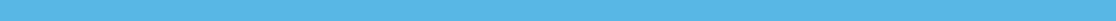 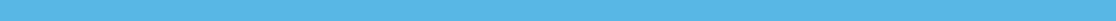 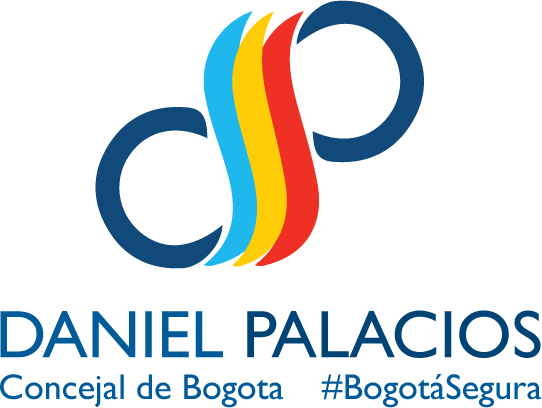 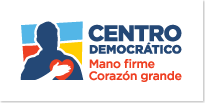 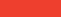 CONCLUSIONES
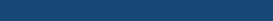 Hay problemas de seguridad y convivencia que deben abordarse de manera puntual, tales como, el consumo de drogas, narcomenudeo, las conductas irregulares en el fútbol, las que afectan la convivencia escolar, entre otras.
 
El Gobierno Nacional debe establecer criterios claros respecto a los eventos con aglomeraciones de público, complejos y no complejos.
 
Por ende, es indispensable fijar las condiciones y características de los eventos de aglomeración, tales como el aforo, la concentración, el tipo de evento, el tipo de público, la infraestructura del recinto, el entorno, el tipo de presentación, inclusive si es público o privado.
 
El expendio y consumo de bebidas embriagantes en los eventos debe ser claramente reglamentado, hay muchos vacíos legales al respecto, en todo el mundo está permitido, se está perdiendo una fuente de ingresos para la ciudad.
 
La seguridad de los eventos debe apoyarse en la Policía Nacional, pero no puede ser exclusivamente con esta. Para ello la reglamentación debe fijar los requisitos que deben cumplir las empresas de logística que coadyuvan en la seguridad.
 
La seguridad y convivencia en el fútbol no solo se atiende con la Policía Nacional, para ello es necesario que las autoridades del deporte cumplan lo establecido en la Ley 1270 de 2009 y el Decreto 1717 de 2010, que las obliga a carnetizar las barras, identificar los asistentes y establecer controles de acceso a los estadios. Nos debemos apoyar en la tecnología.
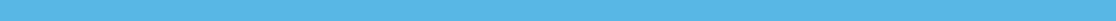 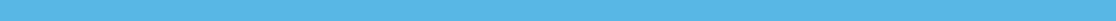 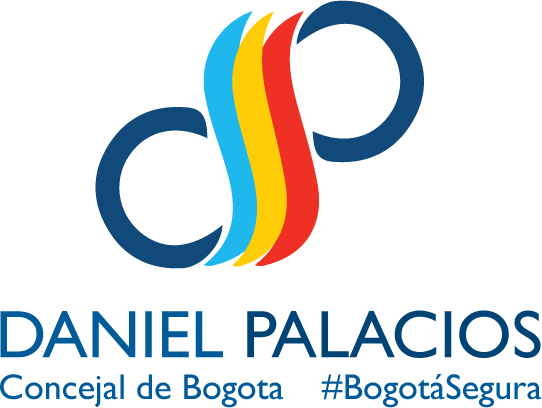 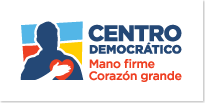 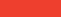 CONCLUSIONES
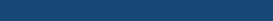 La tenencia o propiedad de caninos potencialmente peligrosos, se ha constituido a la luz del nuevo código en un problema para los ciudadanos, debido a que no hay en el mercado pólizas a precios moderados.
 
Los ciudadanos optan por abandonar las mascotas antes de incurrir en un gasto altamente oneroso.
 
Respecto a la identificación de los caninos potencialmente peligrosos, no existe la infraestructura a nivel de la administración para la lectura de los chips, el registro de los caninos, los controles de vacunas, los incidentes de ataques, etc.
 
El Registro Nacional de Medidas Correctivas que contempla la Ley en el artículo 183, obliga a implementar una base de datos que pueda ser consultada por todas las autoridades encargadas de verificar el pago.
 
Para lo anterior, la Administración Distrital debe adquirir los recursos tecnológicos para la conexión con la plataforma, la cual será administrada y operada por la Policía Nacional.
 
La administración distrital debe dotar a la Policía Nacional de los medios tecnológicos y los formatos para la imposición y registro de los comparendos, hasta el momento no sabemos cómo va ese proceso.
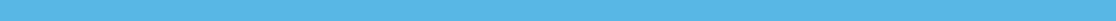 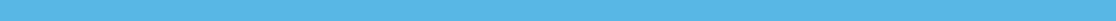 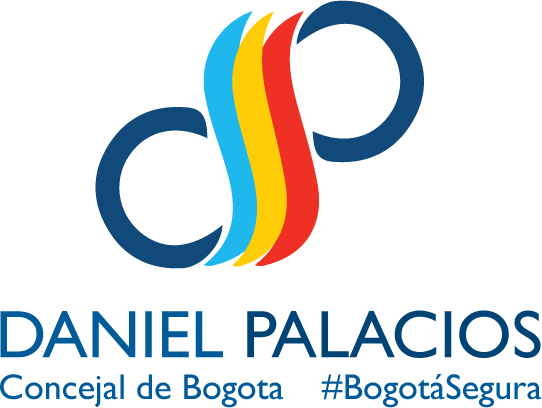 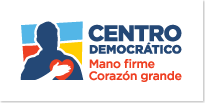 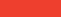